ÔN LUYỆN TẬP ĐỌC + HỌC THUỘC LÒNG
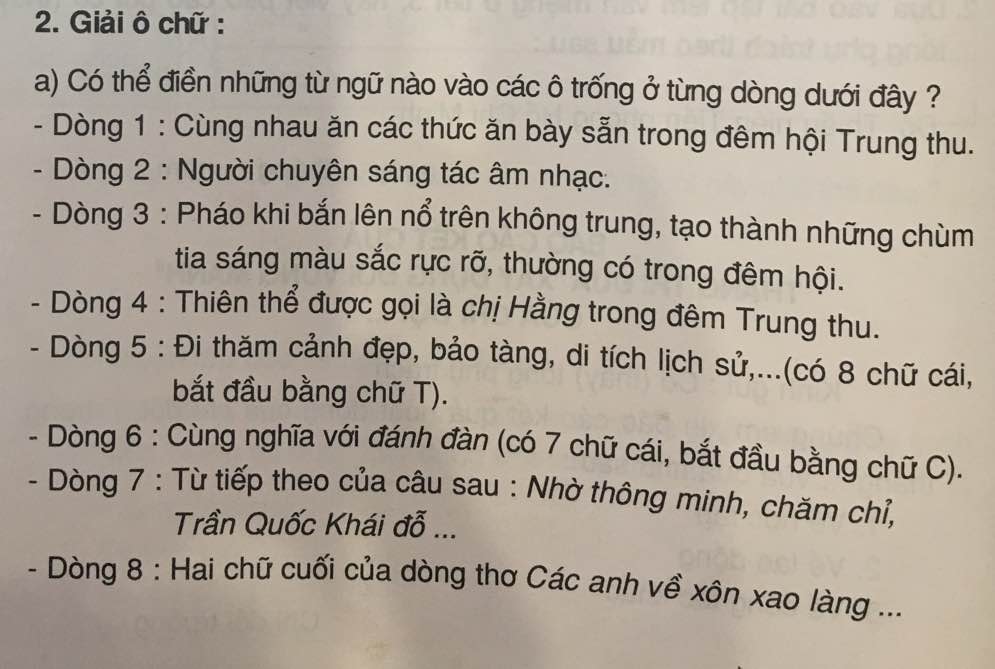 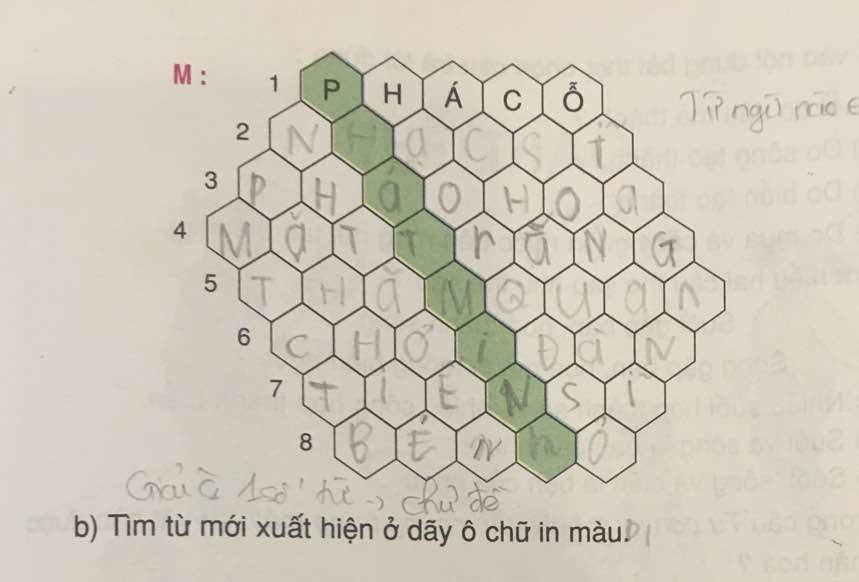 DẶN DÒ:
Xem lại bài
Chuẩn bị bài: Ôn tập giữa kỳ tiết 8
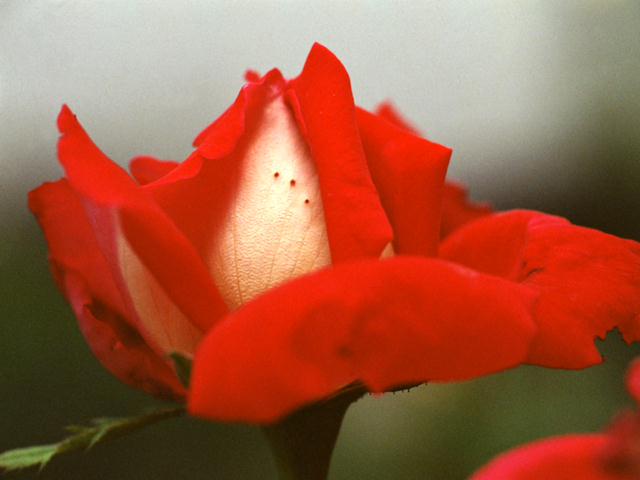 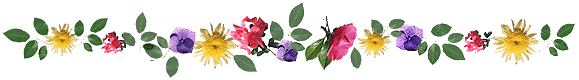 Chúc thầy, cô và các em sức khỏe
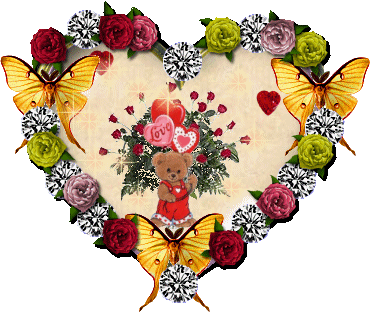 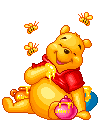 Chào tạm biệt
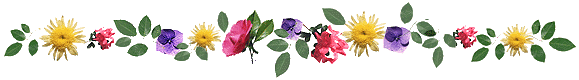